Základy lékařské terminologie
Lekce 6
IV. deklinace (U-KMENY)
Základní charakteristika
nom. sg.: -us, -ū; gen. sg.: -ūs
rod: maskulina a neutra, výjimečně femininum
manus, ūs, f. (ruka)
vzor: ductus, ūs, m.
nom. sg.: -us, gen. sg. -ūs
rod: maskulina, výjimečně femininum (manus, ūs, f.)
vzor: genū, ūs, n.
nom. sg.: -ū, gen. sg. -ūs
rod: neutra
V. deklinace (E-KMENY)
Základní charakteristika
nom. sg.: -ēs, gen. sg.: -ēī
rod: feminina, výjimečně maskulinum
diēs, diēī, m. (den)
vzor: faciēs, ēī, f.
nom. sg.: -ēs, gen. sg.: -ēī
rod: feminina, výjimečně maskulinum
Dodatek: latinská deminutiva
Deminutiva = zdrobněliny
Zdrobněliny se v latině tvoří několika příponami:
-(c)ulus, -ellus, -olus
dens, dentis 	⤏ denticulus (zoubek)
cerebrum 	⤏ cerebellum (mozeček)
arteria 		⤏ arteriola (tepénka)
Zdrobnělina patří do I. nebo II. deklinace a má vždy stejný rod jako původní slovo.
Dodatek: řecká adjektiva s příponou -īdeus, -īdea, -īdeum
-īdeus, -īdea, -īdeum (~-itý, -itá, -ité)
Tato přípona vyjadřuje podobnost:
sutura lambdoidea			musculus deltoideus
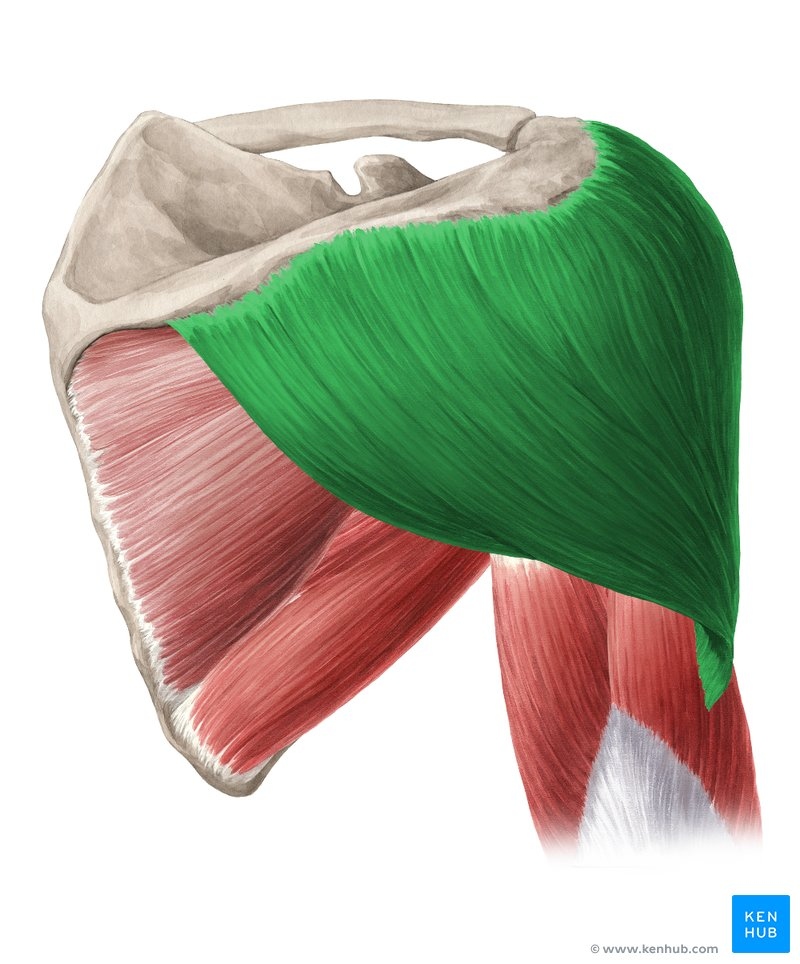 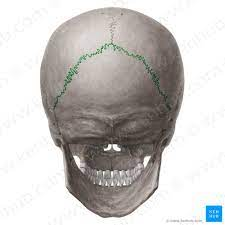 Δ
Λ
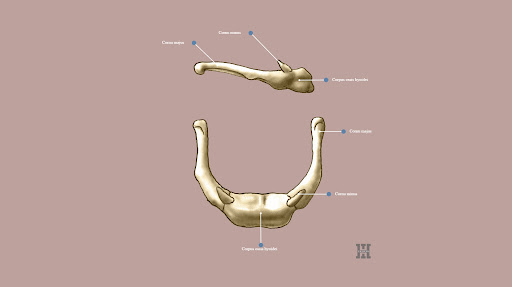 A os hyoideum
B processus xiphoideus
C processus coronoideus
D processus pterygoideus
E processus coracoideus
υ
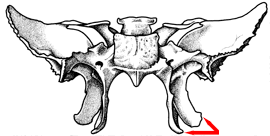 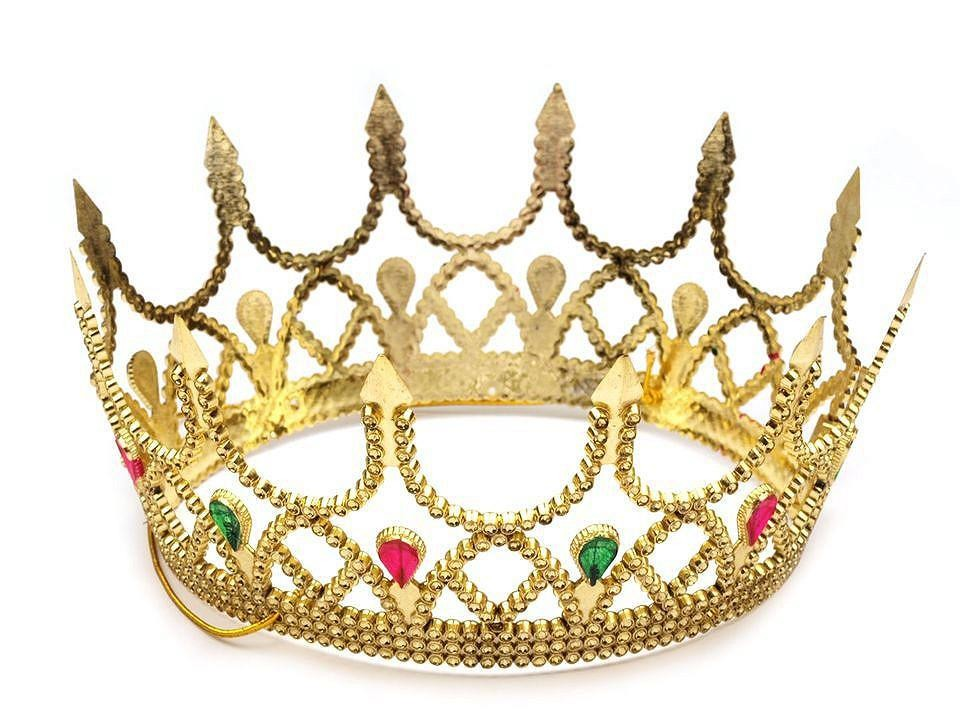 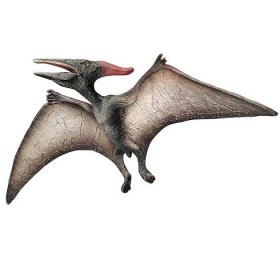 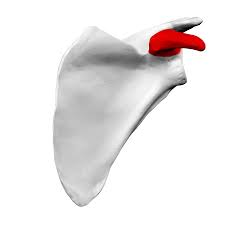 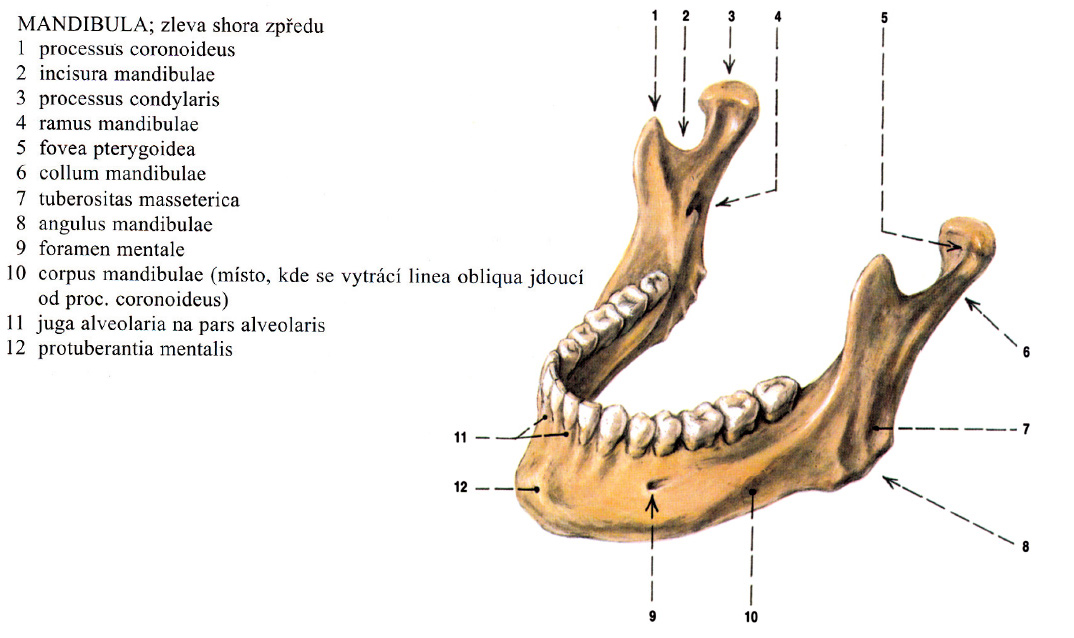 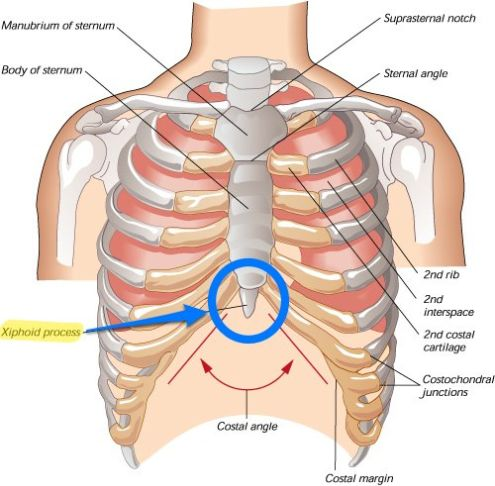 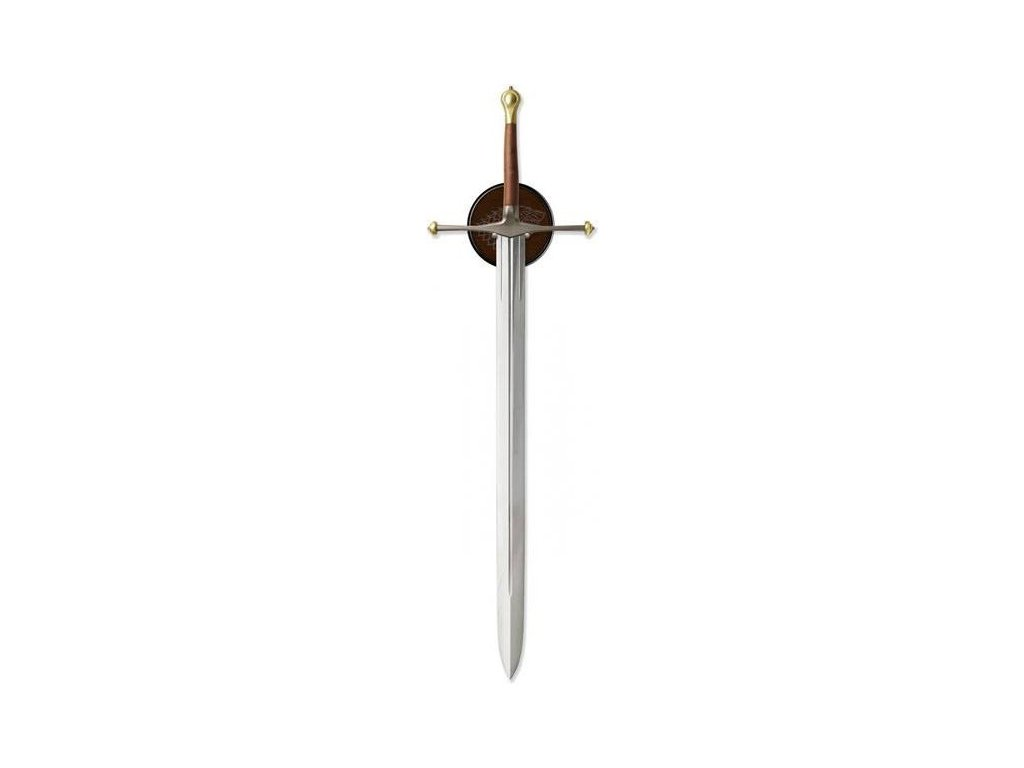 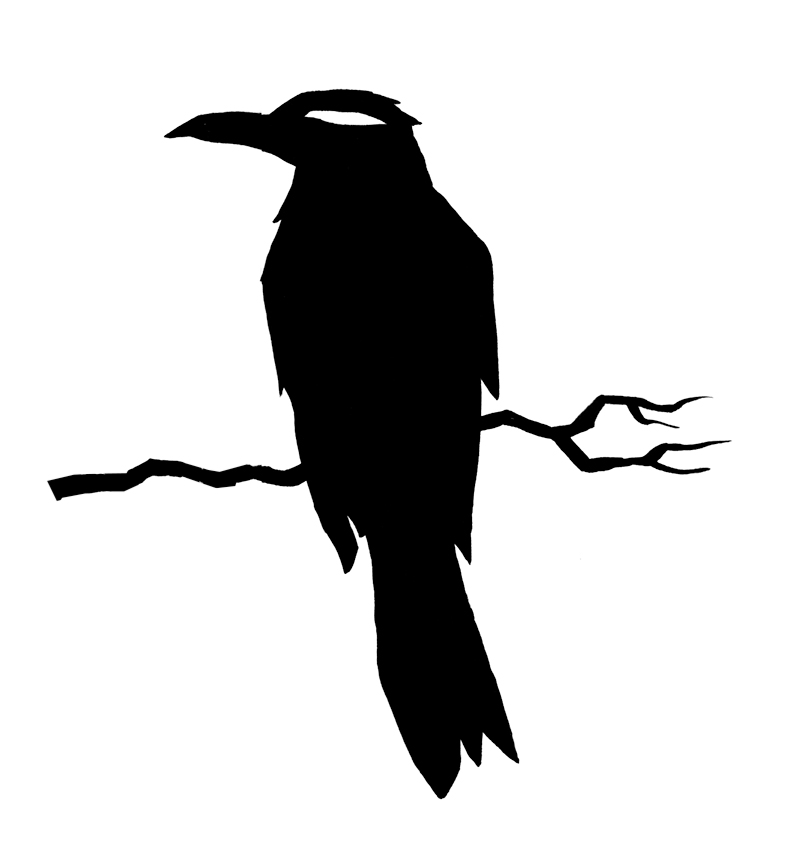